Cochrane Library
מצגת הדרכה
Cochrane Library
Cochrane Library הוא מאגר מידע רפואי
הוא כולל סיכומים של מידע רפואי בטקסט מלא
הסיכומים נכתבו על ידי צוות מקצועי של Cochrane ומסתמכים על מאמרים מדעיים בתחום הרפואה
איך נכנסים ל-Cochrane Library
www.jct.ac.il
סטודנטים ספריות  מאגרי מידע Cochrane Library
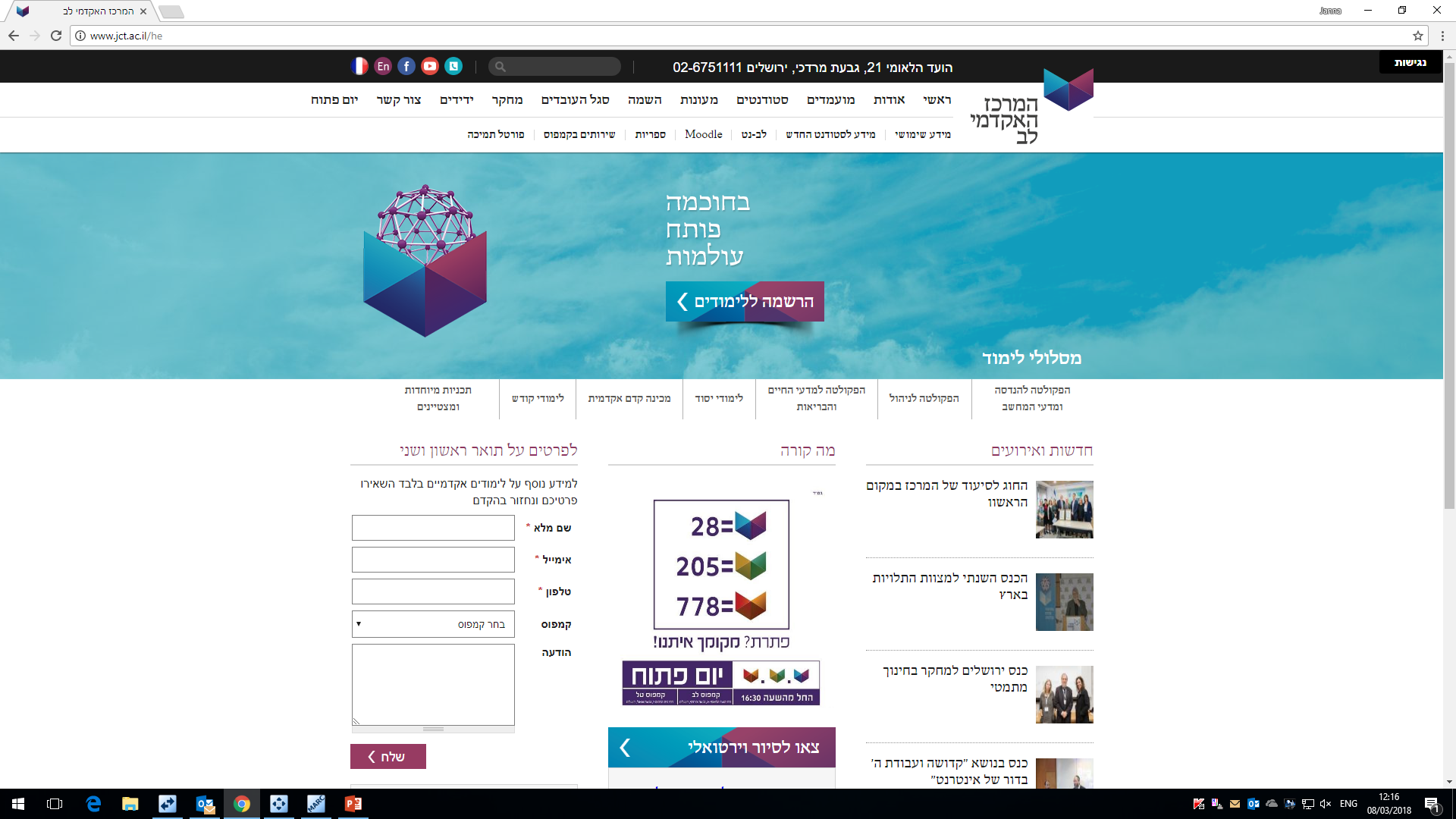 חיפוש בסיסי
חיפוש מתקדם
חיפוש
הגבלות חיפוש
חיפוש מתקדם
הגבלות חיפוש
הגבלות חיפוש לפי מאגר ושנה
תוצאות חיפוש
רק סיכומי Cochrane  פתוחים עבורנו. אם יש מאמר סגור שחשוב לכן, פנו לספרנים, והם ישתדלו להשיג אותו.
מאמר
הורד PDF
קבל פרטים ביבליוגרפיים